Types of force
Applied force
A force that is applied to an object by a person or another object
weight
The force with which object with mass attract one another.
All objects on Earth experience gravity “downward” towards the center of the Earth.
F(w)=m*g
Normal force
The support force exerted on an object that is in contact with another stable object
How to calculate normal force?
At rest 
F(normal) = m * g
Tensional force
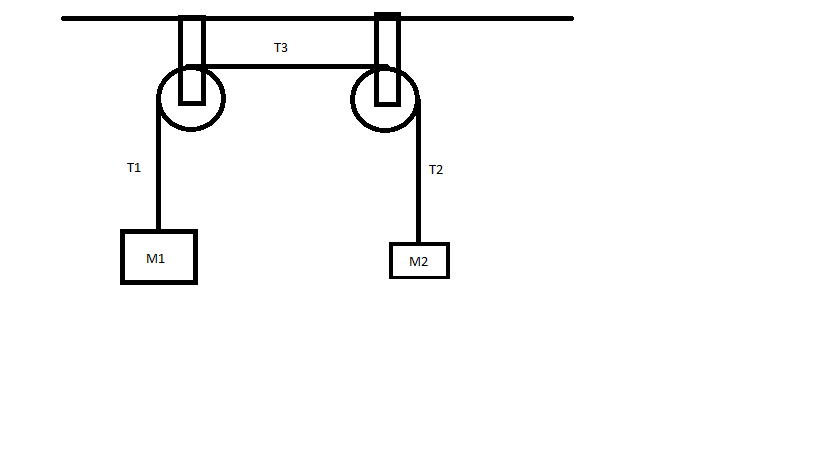 Tension force is the force that is transmitted through a string, rope, cable, or wire when it is pulled tight by forces acting from opposite end.
Tension force is stretched along the length of the wire and pulls EQUALLY on the objects on the opposite end of the wire.
friction
Static friction
Kinetic friction
Why do you care (or why should you care)?
These forces control everything that you do!
Knowing how friction behaves and what can affect it can enable you to drive better, ski better, play sports better.
Why?
How do I represent forces?
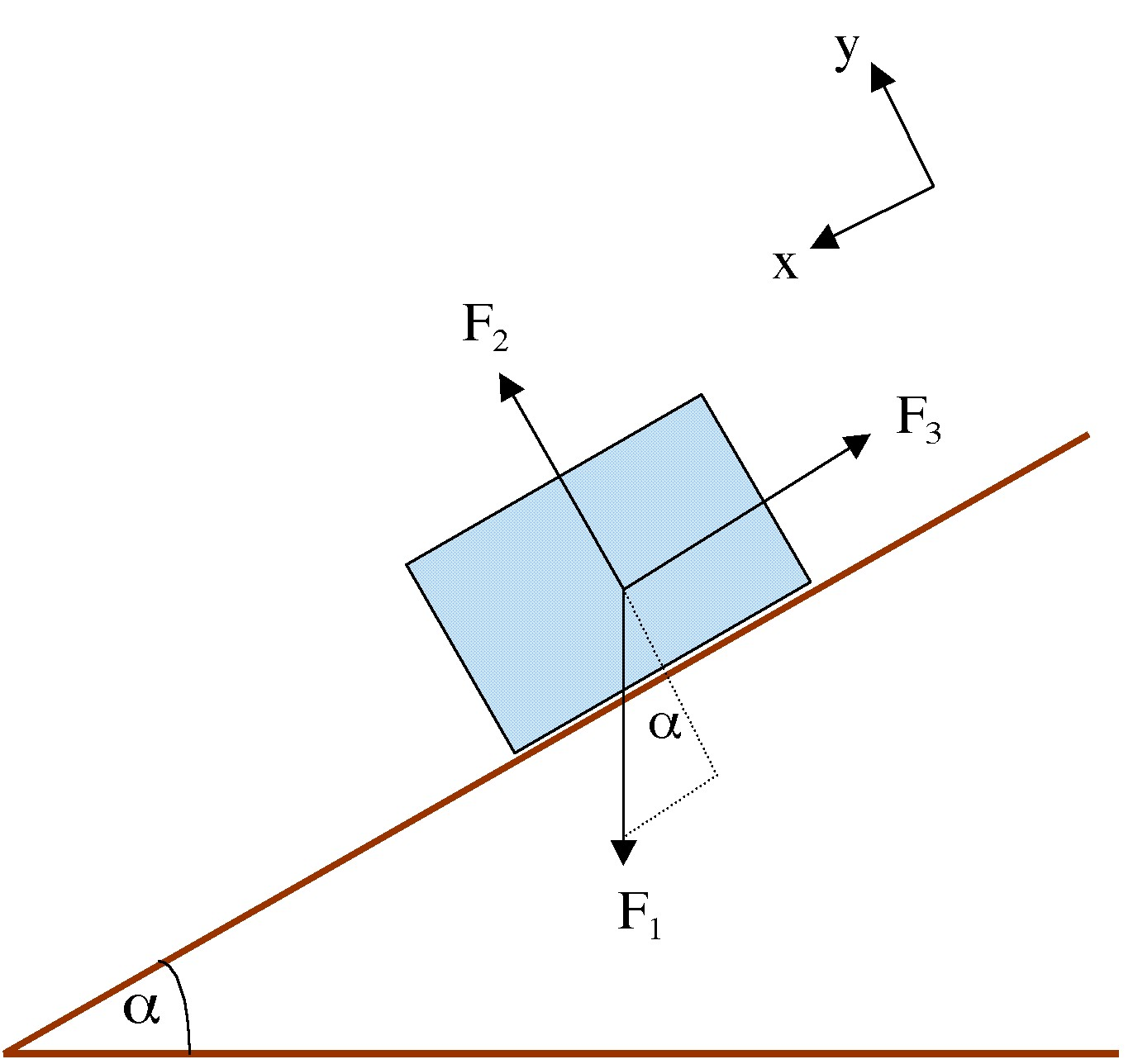 Free-body diagrams!
How to determine net force
Unbalanced force = a force that does not become completely balanced by the other individual forces.
Calculating or realizing that there is a difference in forces, this causes motion.
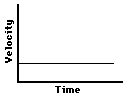 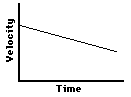 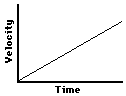 Calculate the net force of each situation.